Новая лаборатория ООО «ДУГАЛАК» для испытания трудногорючих материалов
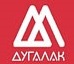 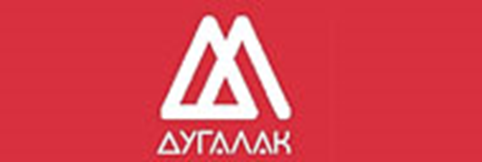 Основные задачи лаборатории
Повышение эффективности разработок трудногорючих материалов:
-   сокращение времени разработки
-   оптимизация выбора материалов
оценка «чудесных» свойств трудногорючих материалов наших конкурентов

Получение аккредитации пожарной лаборатории

Расширение компетенции в области разработок трудногорючих материалов
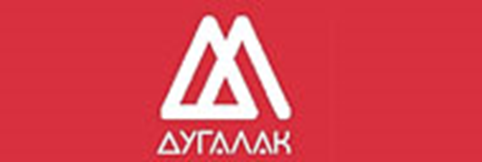 Основные задачи лаборатории
Помощь потребителям ООО «Дугалак» в разработке оптимальных с экономической и технологической точки зрения решений в области изготовления трудногорючих материалов

Расширение ассортимента трудногорючих материалов

Разработка материалов с повышенными экологическими требованиями
Установка для испытания материалов на горючесть
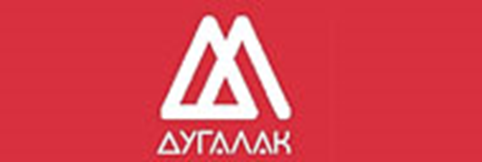 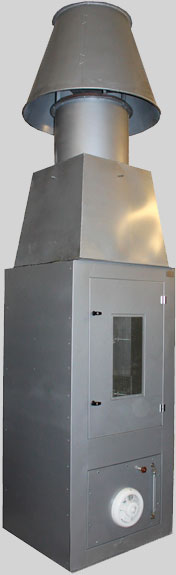 Установка предназначена для испытания горючих строительных материалов в целях определения их групп горючести (ГОСТ 30244-94 метод II)

Строительные материалы относят к негорючим при следующих значениях параметров горючести:
прирост температуры в печи не более 50 ˚С
потеря массы образца не более 50 %
продолжительность устойчивого пламенного горения не более 10 секунд

Строительные материалы, не удовлетворяющие хотя бы одному из указанных значений параметров, относят к горючим.
Установка для испытания материалов на горючесть
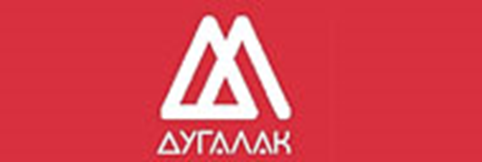 Горючие строительные материалы в зависимости от значений параметров горючести, определяемых по методу II, подразделяют на четыре группы горючести: Г1, Г2, Г3, Г4.
Установка для определения групп трудногорючих и горючих веществ
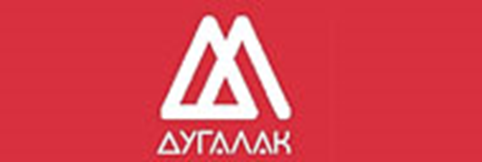 Установка предназначена для определения огнезащитной эффективности покрытий и пропиток ГОСТ Р 53292-2009 (ГОСТ 16363-76) и для определения группы трудногорючих и горючих твердых неметаллических веществ и материалов (ГОСТ 12.1.044-89)

Сущность экспериментального метода определения огнезащитных свойств покрытий и пропиток для древесины заключается в определении потери массы древесины, обработанной испытываемыми покрытиями или пропиточными составами, при огневом испытании в условиях, благоприятствующих аккумуляции тепла.

Сущность экспериментального метода определения горючести заключается в создании температурных условий, способствующих горению, и оценке поведения исследуемых веществ и материалов в этих условиях.
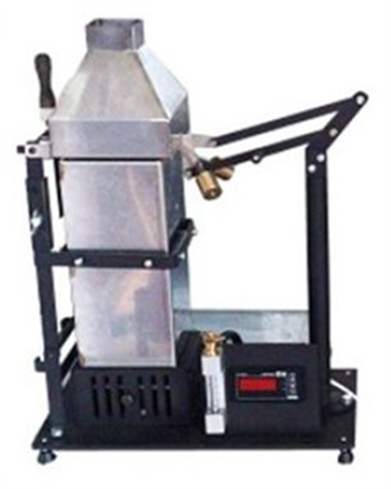 Установка для определения групп трудногорючих и горючих веществ
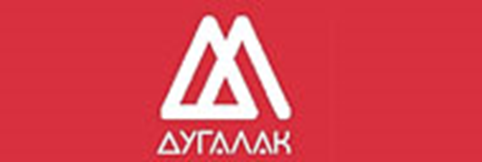 По значению максимального приращения температуры Δtmax и потере массы Δm материалы классифицируют:

трудногорючие - Δtmax < 60 °С и Δm  < 60 %;
горючие - Δtmax ≥ 60 °С и Δm  ≥ 60 %.

Горючие материалы подразделяют в зависимости от времени (Т) достижения Δtmax  на:

трудновоспламеняемые – Т > 4 мин.;
средней воспламеняемости – 0,5 ≤ Т ≤ 4 мин.;
легковоспламеняемые – Т < 0,5 мин.
Установка для определения воспламеняемости
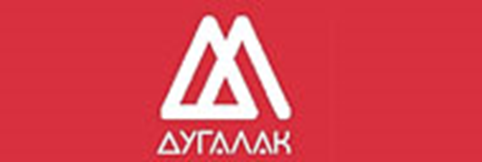 Установка предназначена для испытания строительных материалов на возгораемость с целью определения характеристики воспламенения материалов (ГОСТ 30402-96)

Сущность метода состоит в определении параметров воспламеняемости материала при заданных стандартом условиях воздействия на поверхность образца лучистого теплового потока и пламени от источника зажигания.
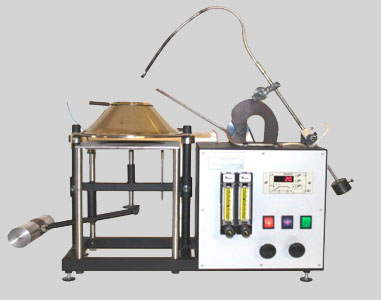 Установка для определения коэффициента дымообразования
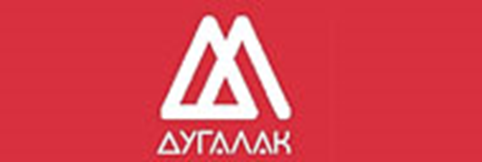 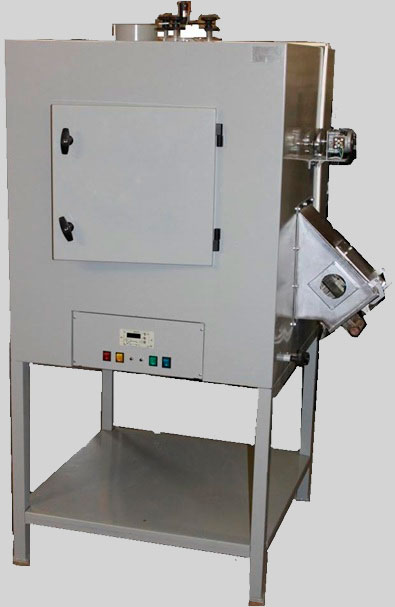 Установка предназначена для испытания твердых веществ и материалов с целью определения их коэффициента дымообразования (ГОСТ 12.1.044-89)

Сущность метода состоит в определении показателя, характеризующего оптическую плотность дыма, образующего при пламенном горении или тлении материала.
Установка для определения кислородного индекса
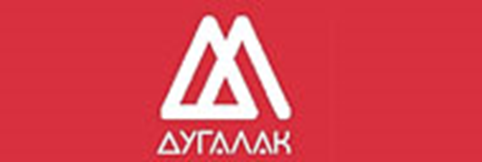 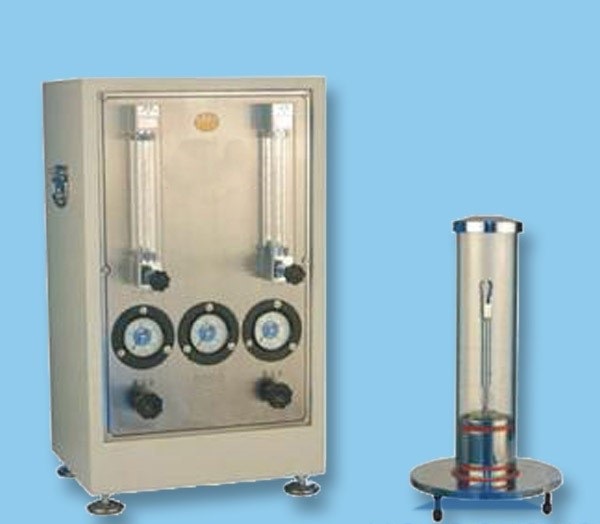 Установка предназначена для испытания кислородного индекса пластмасс по методу ГОСТ 12.1.044-89

Сущность метода заключается в нахождении минимальной концентрации кислорода в потоке-кислородно-азотной смеси, при которой наблюдается самостоятельное горение вертикально расположенного образца, зажигаемого сверху.
Установка для определения показателя токсичности
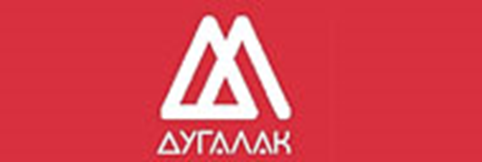 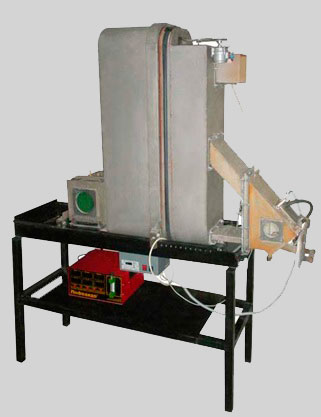 Установка предназначена для испытания полимерных материалов с целью определения их показателя токсичности (ГОСТ 12.1.044-89)

Сущность метода заключается в сжигании исследуемого материала в камере сгорания при заданной плотности теплового потока и выявлении зависимости летального эффекта газообразных продуктов горения от массы материала, отнесенной к единице объема экспозиционной камеры.
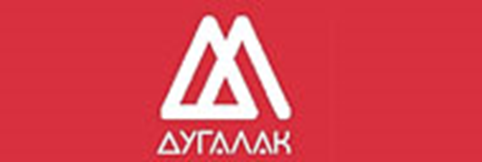 Спасибо за внимание!